МКОУ Ильинская  СОШ
ГО Богданович
Неделя пожарной безопасности «С огнем шалить мы не дадим!»ЮДП
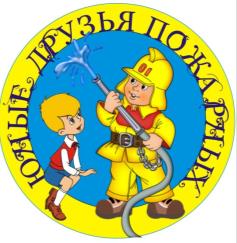 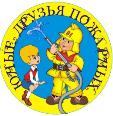 Девиз недели пожарной безопасности:
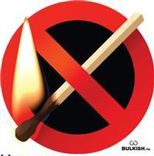 Правила пожарные без запинки знайте, правила пожарные строго соблюдайте! Утром, вечером и днём Осторожен будь с огнем!
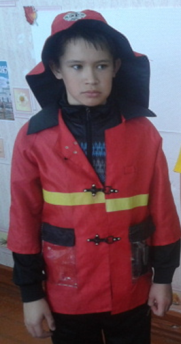 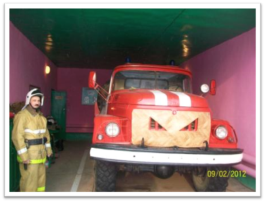 2
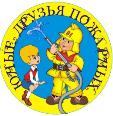 Цель недели пожарной безопасности:
Познакомить с основными причинами пожаров, правилами пожарной безопасности
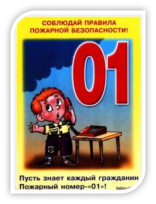 3
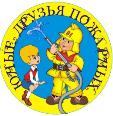 Задачи недели пожарной безопасности:
учить соблюдать правила пожарной безопасности, давать оценку поступкам и делать выводы;
	развивать практические навыки детей по локализации и тушению пожаров;
	развивать интерес к пожарной технике и профессии пожарного ;
	воспитывать бережное отношение к своей жизни и своему здоровью.
4
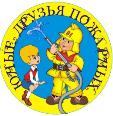 1 день – «Знакомьтесь,                            огонь!»
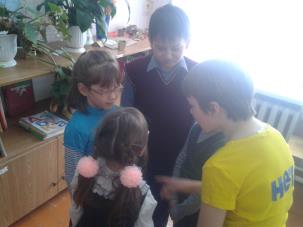 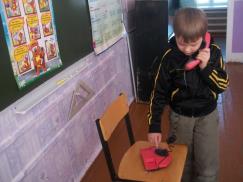 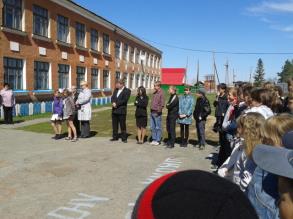 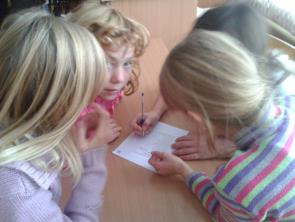 5
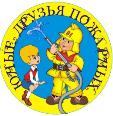 2 день – «Азбука пожарной                         безопасности»
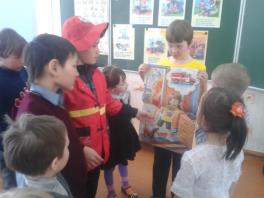 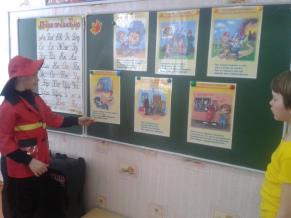 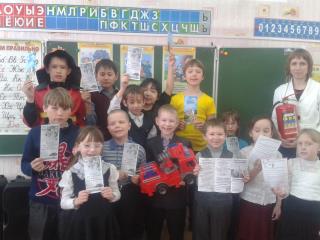 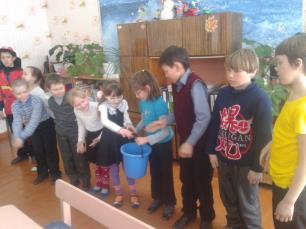 6
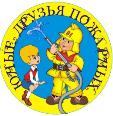 3 день – «Пожарный дозор»
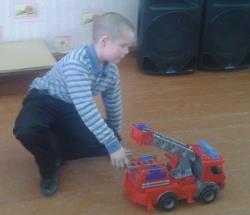 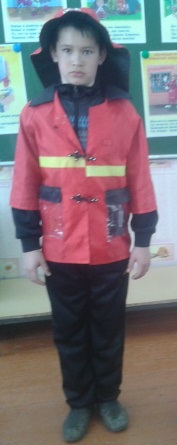 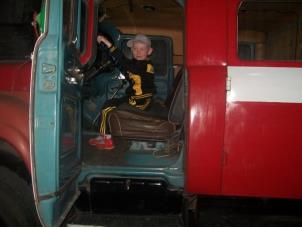 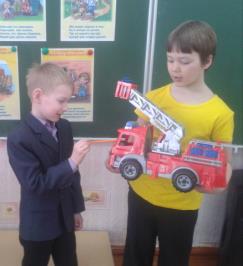 7
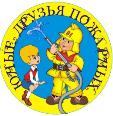 4 день – «Кошкин дом»
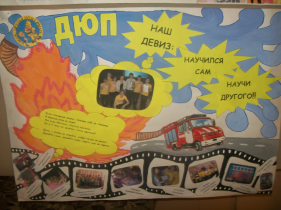 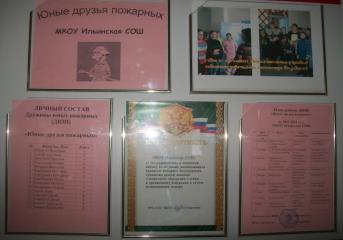 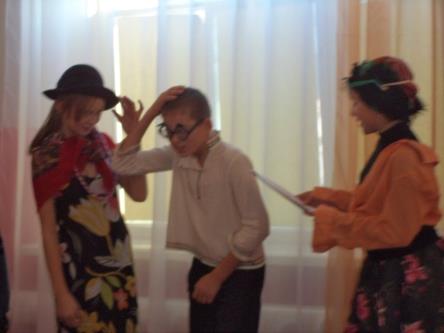 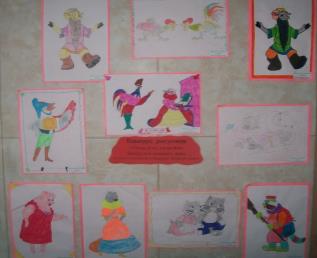 8
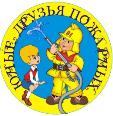 5 день – «Юные друзья                     пожарных»
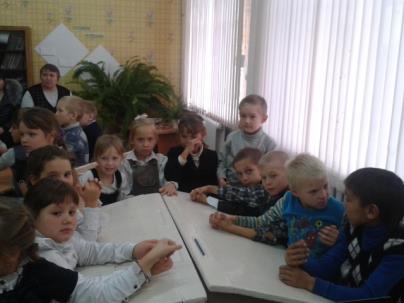 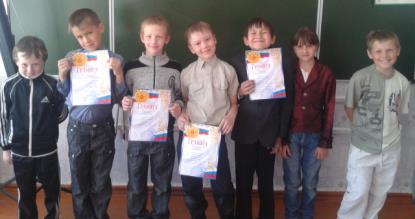 9
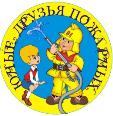 До новых встреч!
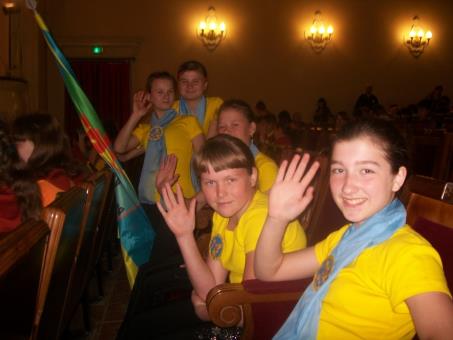 10